Prijedlog optimalnog korištenja gradiva matematike za usavršavanje vještina za programiranje
Aleksander Radovan, dipl. ing., v. pred.
Branko Mihaljević, dr.sc.
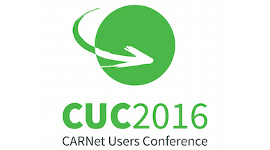 Uvod
Manjak IT stručnjaka
Težina tehničkih studija
Poticanje programerskog razmišljanja započeti već od osnovne škole
Prijedlog područja matematike
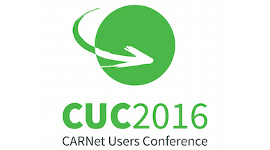 Odabir programskog jezika
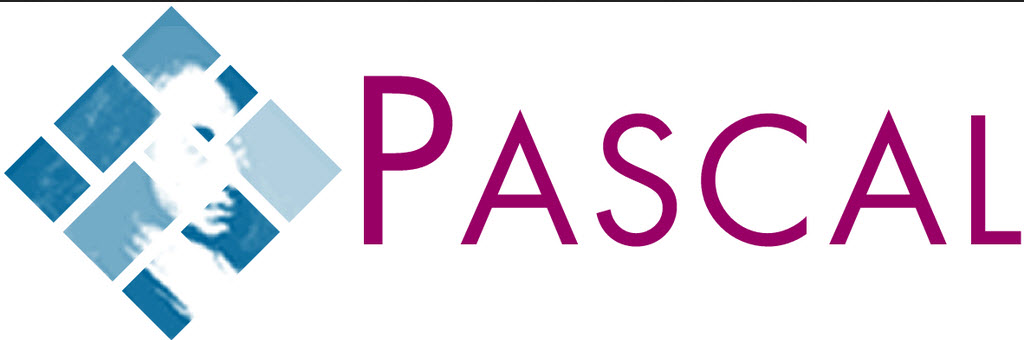 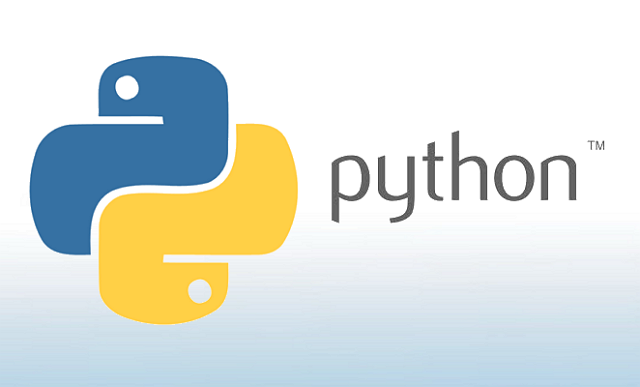 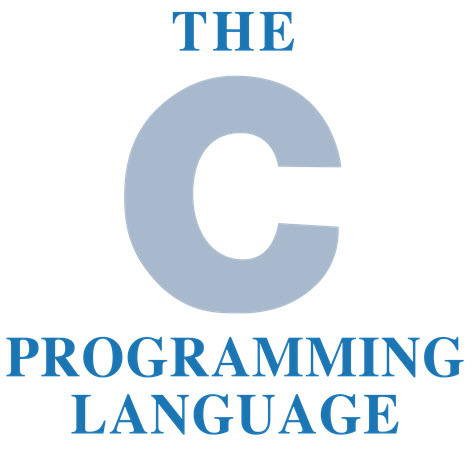 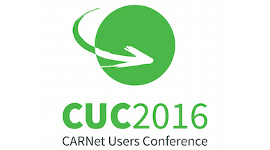 Ključna gradiva matematike za najvažnije vještine programiranja
Logička algebra
Statistički proračuni
Kombinatorika
Kartezijev višedimenzionalni koordinatni sustav i vektori
Rad s funkcijama
Traženje ekstrema u funkcijama
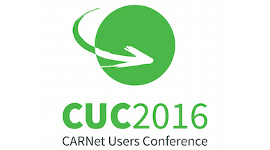 Ograničenja programera u slučaju nedostatka potrebnih znanja
Ograničenje u napredovanju u karijeri
Prevelika ovisnost o drugim članovima tima
Razumijevanje složenih algoritama i osmišljavanje svojih
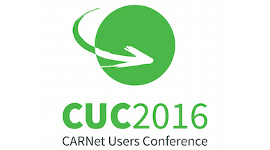 Preklapanje elemenata programiranja, matematike i umjetnosti
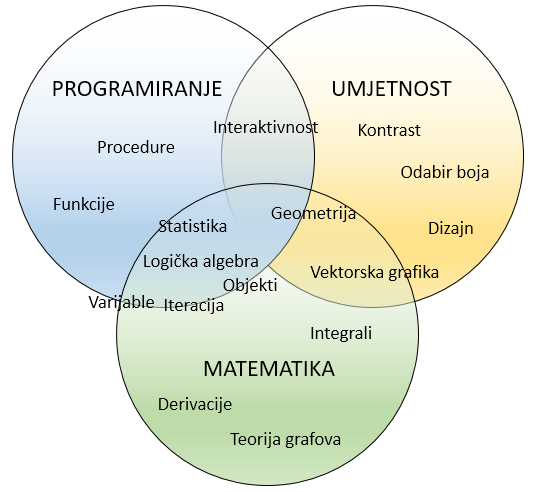 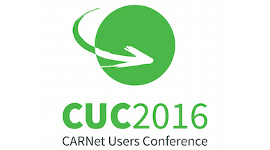 Zaključak
Važnost „matematičkog razmišljanja” i „umjetničkog usklađivanja”
Mladi stručnjaci se zapošljavaju i prije završetka studija
Djelovati u što ranijim fazama školovanja (osnovna i srednja škola)
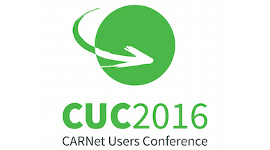 Hvala na pažnji!
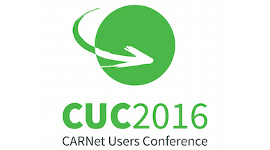